Circulatory System
Brought to you by: Zachary O’Mell
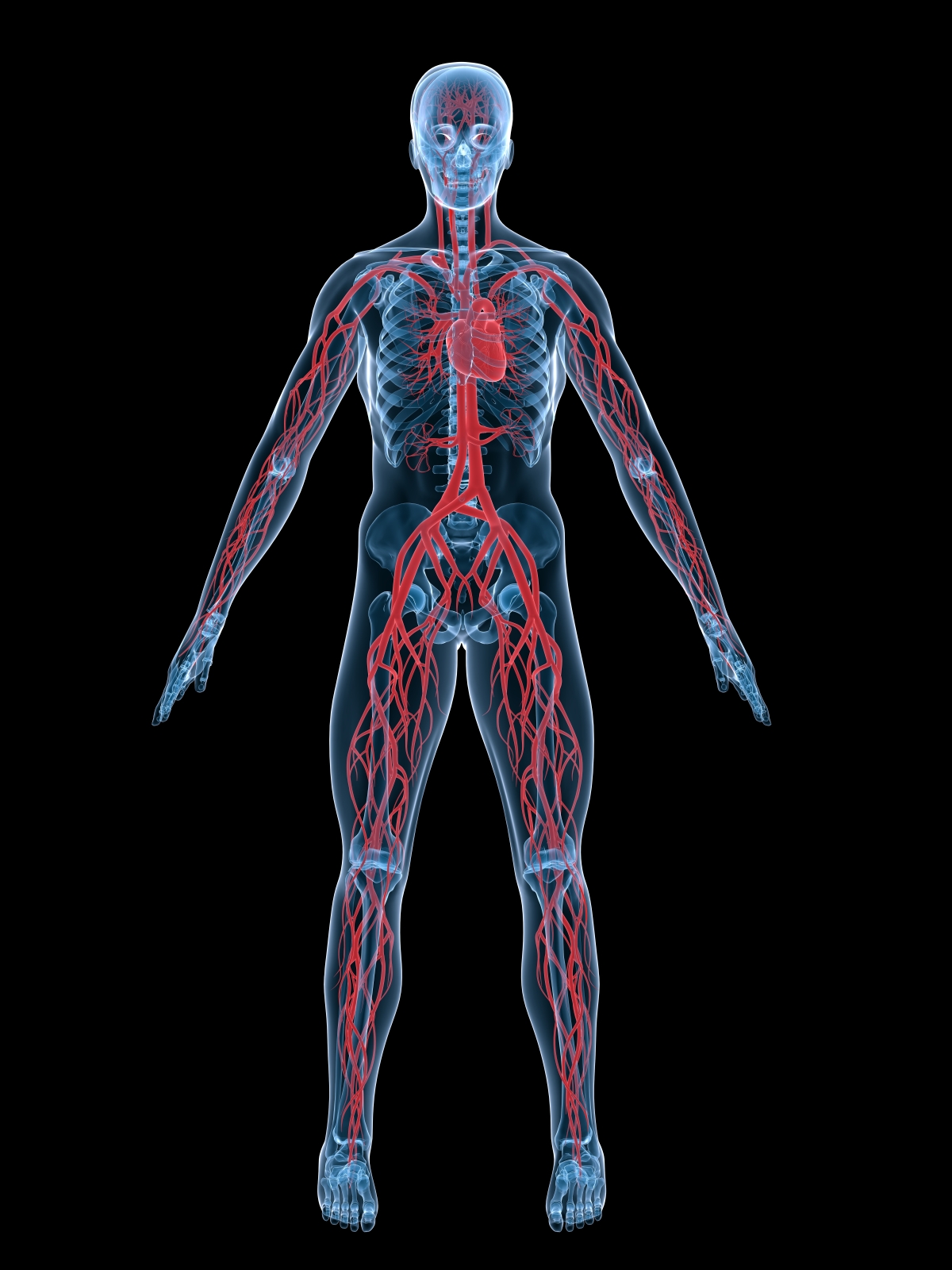 Circulatory system within the human body
Your blood runs throughout the body

The arteries run throughout every part of your body; brain, arms, legs, torso

The heart is the center of the circulatory system where all blood travels through
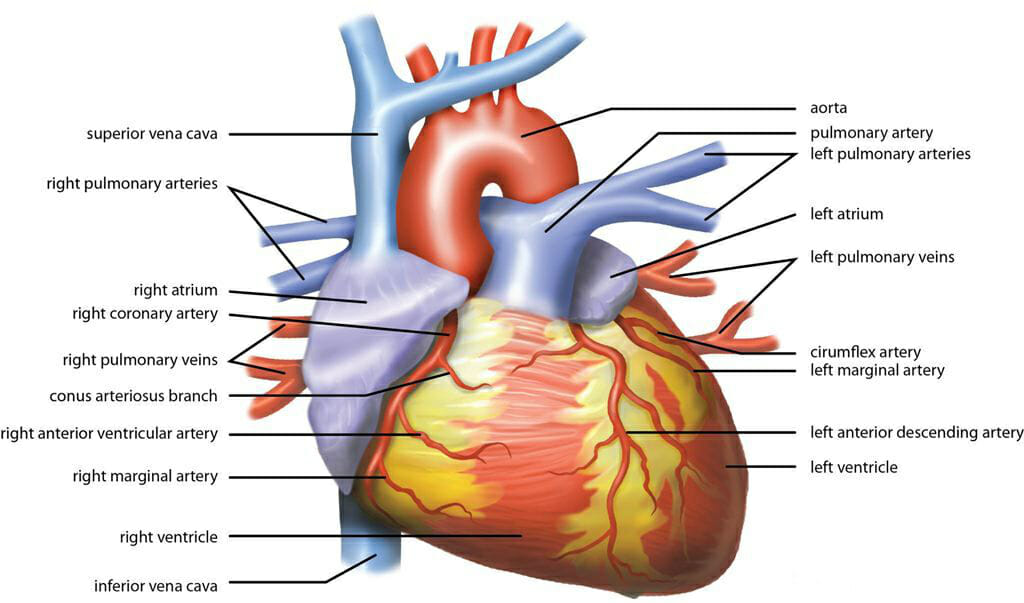 What does the circulatory system look like?
All of the blood from the right side of your heart goes into your lungs

The blue are veins which return de-oxygenated blood to the heart

The red are arteries that deliver the oxygenated blood to the rest of your body
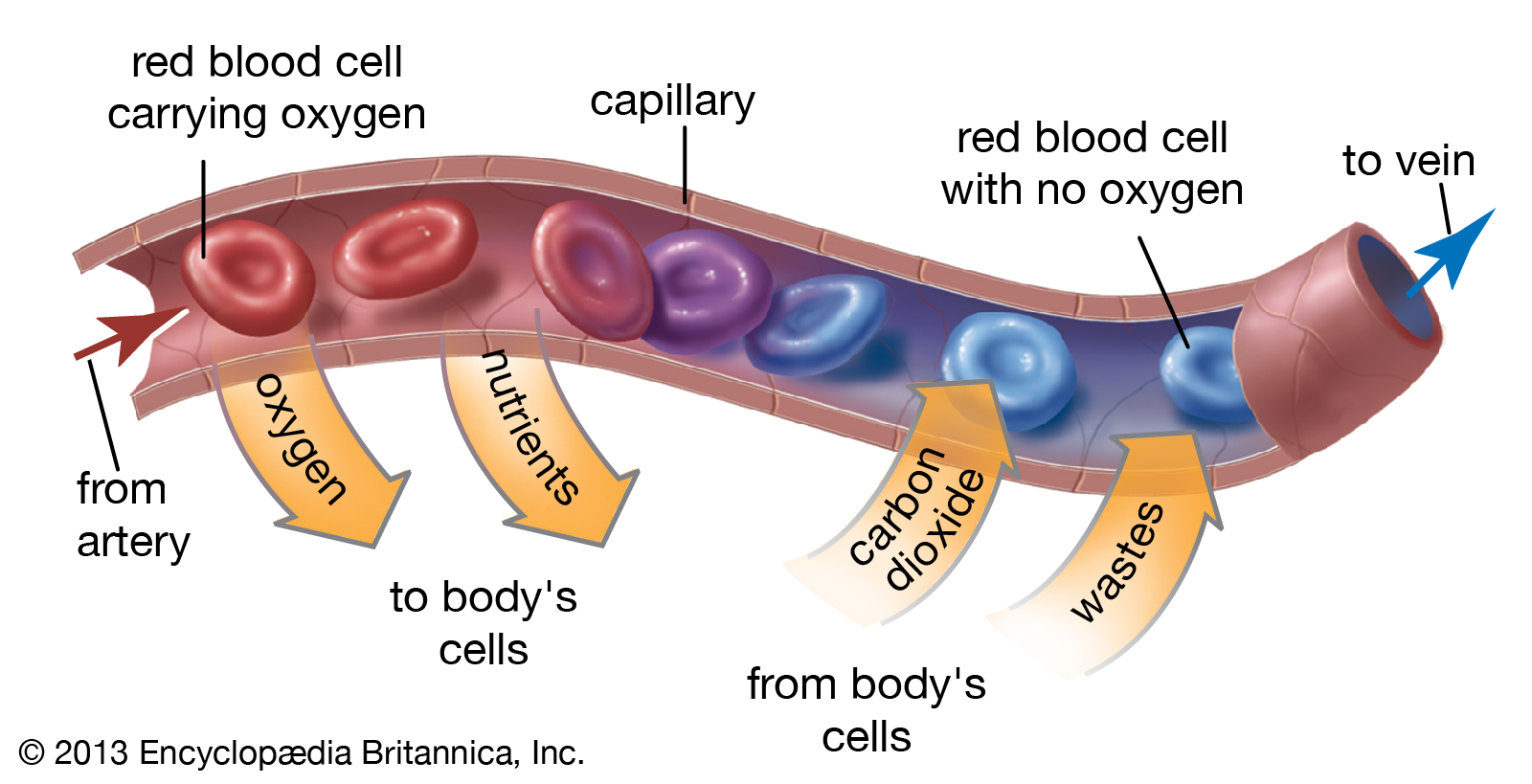 What is the main purpose of the circulatory system?
One of the main purposes is to bring; oxygen,  nutrients, and hormones to your body’s cells

Another purpose is to remove cell wastes and regulate body temperatures

It also delivers blood through arteries to keep your body moving
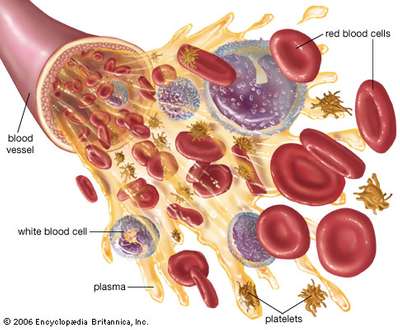 How does the circulatory system work with other systems to keep homeostasis inside your body?
It works with almost all systems because it delivers blood to all of your trillions of cells

Inside all of that blood you have oxygen and nutrients that your body needs to survive

Most importantly it delivers blood to the brain so it can send out messages to the rest of the body
Are there any diseases or disorders associated with the circulatory system?
Heart Disease

Hypertension

Peripheral Vascular Disease

Stroke 

Malaria
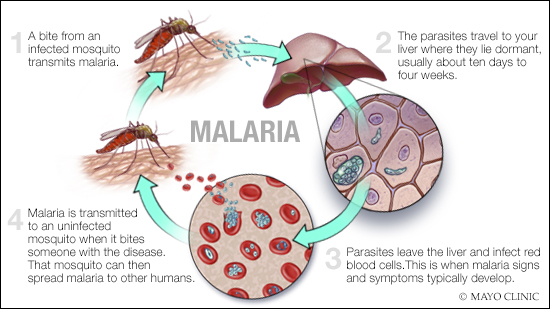 Are there any rick factors or environmental influences that can possibly harm the organ system?
You can split this into two categories
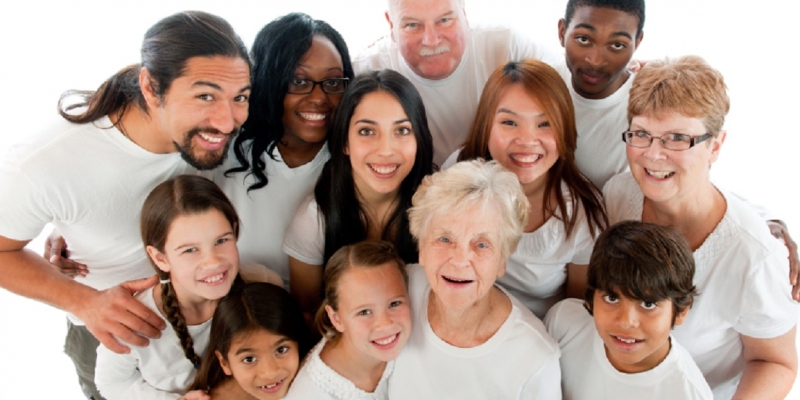 What are the symptoms of possible Issues in the system? If so, are there treatments?
Can any organs be system be transplanted?Can you live without and organs?
Heart transplant

There is one other transplant that you could do called a blood transfusion

You can not live without your; heart, arteries, or your blood.
Where I got all of my info
I got a lot of information from my Mom who is a Manager of Cardio Pulmonary at Ascension Providence Hospital.
https://www.webmd.com/cancer/lymphoma/blood-disorder-types-and-treatment#2
https://www.reference.com/article/symptoms-heart-attack-men-98cda02138f23fd7?aq=a+heart+attack&qo=cdpArticles